مرحلة الطفولة
1
المدرس ماهر صالح
3/18/2019
في هذا الدرس سوف نقص رواية ممتعة تتألف من عدة مراحل نروي من خلالها تفاصيل رحلة حياتنا، وسوف نبدأ برواية الفصل الأول، وهو أمتعها وأحلاها، ونشتاق دائما للعودة إليه، كل الأفراد في عصرنا والعصور التي مضت والعصور التي تأتي سوف يعيشونها، إنها الطفولة فدعونا نتابع وإياكم مشاهد الفصل الأول.
2
المدرس ماهر صالح
3/18/2019
تعريف الطفولةتعتبر مرحلة الطفولة لدى الإنسان من أطول مراحل الطفولة بين الكائنات الحية ويمكن تقسيمها الى:
وتعرف الطفولة بأنها المرحلة النمائية التي تبدأ بولادة الإنسان وتنهي بالبلوغ  أو عمر 12 سنة، أما الطفل فهو كل إنسان لم يتجاوز 12 سنة أو لم يصل إلى البلوغ.
3
المدرس ماهر صالح
3/18/2019
جوانب النمو في الطفولة النمو المعرفي : تعد نظرية بياجيه في النمو المعرفي من أكثر النظريات قبولا لدى الباحثين لعدة أسباب منها:
استطاعت إزالة الغموض عن تفكير الطفل وطريقة تصوره للعالم الذي يعيش فيه.
تأكيده على اختلاف أنماط التفكير لدى الفرد وفق المراحل النمائية.
تأكيده على وصول الفرد إلى التفكير المجرد في المراهقة.
قسم مراحل تطور التفكير لدى الفرد إلى أربعة مراحل رئيسة.
4
المدرس ماهر صالح
3/18/2019
ويمر الطفل خلال رحلته النمائية بثلاث مراحل نمائية معرفية وفقا لبياجيه هي:
المرحلة الحسية الحركية: من الميلاد حتى السنتين، 
مرحلة ما قبل العمليات: من آخر السنتين إلى الست سنوات، 
مرحلة العمليات العينية : وتمتد من نهاية الست سنوات إلى نهاية الحدية عشر أو الأربع عشر سنة.
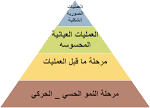 5
المدرس ماهر صالح
3/18/2019
النمو الانفعالي 
 يعد دارون من أوائل العلماء الذين درسوا التعبير الانفعالي عند الأطفال واعتقد بأن الانفعال لديهم خاصية أولية، أما واطسون و مورغان فأشارا إلى وجود ثلاثة انفعالات أساسية لدى الطفل هي الخوف والغضب والحب وتشتق منهم لاحقا بقية الانفعالات
وتعد نظرية إريكسون من أفضل النظريات التي شرحت النمو النفس اجتماعي، إذ يرى بان الإنسان يمر خلال حياته بثمانية مراحل نمائية تبدأ بولادته وتنتهي بوفاته وكل مرحلة تحتوي على أزمة نفسية اجتماعية خاصة بها،
6
المدرس ماهر صالح
3/18/2019
وخلال مرحلة الطفولة يمر الطفل بأربعة مراحل:
المرحلة الأولى تسمى الثقة مقابل عدم الثقة(الميلاد-نهاية السنة الأولى)  فعندما يقوم الأشخاص المهمين في حياة الطفل ولاسيما الأم بتلبية حاجاته الأساسية، فسوف يطور الرضيع الشعور بالثقة
 
أما المرحلة الثانية وتسمى الاستقلال مقابل الخجل والشك(2-3) الطفل بهذه المرحلة يتعلم المشي وتنمو لديه المهارات الحركية، ويبدأ التدريب على ضبط الخراج، فان استطاع تحقيق ذلك فسوف يطور شعورا بالاستقلال،.
والمرحلة الثالثة وتسمى المبادأة مقابل الشعور بالذنب(  3-5 ) وتعلم الطفل فيها اللعب ويوسع من مهاراته وفيها يتوجب على الطفل تعلم ضبط مشاعر التنافس عنده بصورة مناسبة وان ينمي الشعور بالمسؤولية الأخلاقية.
والمرحلة الرابعة وهي المرحلة الأخيرة في مرحلة الطفولة وتسمى الاجتهاد مقابل الشعور التقصير (6-12) وهي مرافقة لدخول الطفل المدرسة حيث يبدأ الأطفال التعلم والشعور بالكفاءة في العلاقات مع الآخرين من زملائهم.
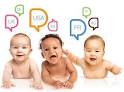 أعلللماذا تختلف كفاءة الأطفال في مرحلة الاجتهاد؟
7
المدرس ماهر صالح
3/18/2019
النمو اللغوي : يكتمل بناء اللغة يكتمل تقريبا في مرحلة الطفولة ويمر نموها عبر المراحل التالية:
صرخة : الميلاد والبكاء.
السجع : ويظهر في الشهر الثاني من عمر الرضيع وتعتبر من أشكال التعبير قبل اللغوي، ويرتبط بشعور الطفل بالبهجة.
المناغاة : وتظهر في بدايات الشهر الخامس من عمر الرضيع، وهي تكرار لبعض الحروف، والأطفال يصدرون نفس الحروف بغض النظر عن اللغة التي يتكلم بها الأهل.
الكلمة الواحدة : وتكون في بداية السنة الأولى مع مراعاة الفروق الفردية، وتسمى أيضا الكلمة الجملة.
8
المدرس ماهر صالح
3/18/2019
التقويم:
أجب عن الأسئلة التالية:
1 - أضع  عبارة صح أمام العبارة الصحيحة وخطأ أمام العبارة الخطأ :
أ- السجع من مراحل النمو الغوي عند الطفل ويظهر في بدايات الشهر الخامس .
ب- أشار واطسن ومورغان إلى وجود ثلاث انفعالات أساسية هي الخوف والغضب والحب 
2-  أوضح معنى المصطلحات الآتية : الطفولة –المناغاة –   مرحلة المبادأة  
3- أعلل لماذا تعد نظرية بياجيه في النمو المعرفي من أكثر النظريات قبولا لدى الباحثين؟
4- أقارن بين نمو الطفل في مرحلة الثقة ومرحلة الاستقلال؟
الموضوع:  اكتب في الموضوع التالي: أقدم تصور أوضح به  مختلف جوانب النمو في مرحلة الطفولة؟
9
المدرس ماهر صالح
3/18/2019